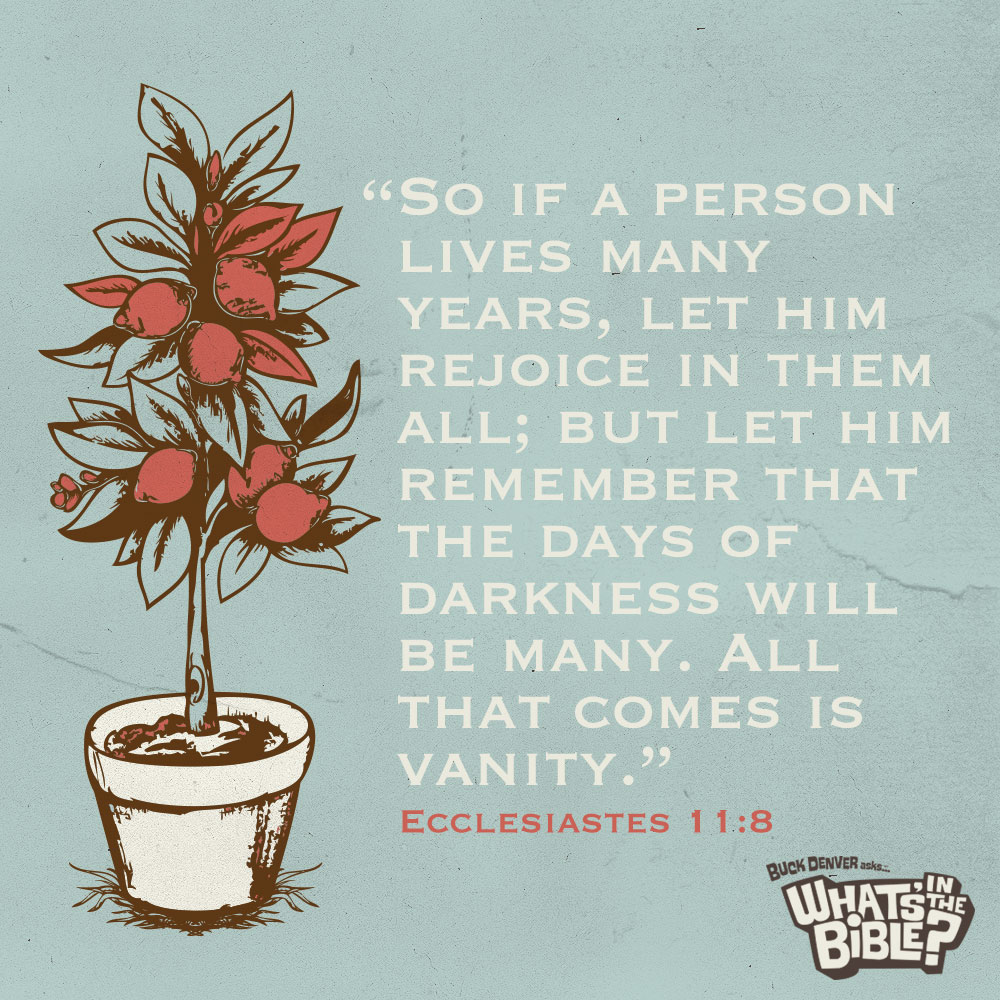 Are You Rejoicing or Complaining in this Pandemic?
Are You Rejoicing or Complaining in this Pandemic?
Are You Rejoicing or Complaining in this Pandemic?
Are You Rejoicing or Complaining in this Pandemic?
Are You Rejoicing or Complaining in this Pandemic?
Are You Rejoicing or Complaining in this Pandemic?
Are You Rejoicing or Complaining in this Pandemic?
Are You Rejoicing or Complaining in this Pandemic?
Are You Rejoicing or Complaining in this Pandemic?
Are You Rejoicing or Complaining in this Pandemic?
Are You Rejoicing or Complaining in this Pandemic?
Are You Rejoicing or Complaining in this Pandemic?
Are You Rejoicing or Complaining in this Pandemic?
Are You Rejoicing or Complaining in this Pandemic?
Are you walking in the light or walking in darkness right now?

Are you enjoying life with your wife or bitter because of bad choices?

 Are you slow or quick to make judgments based on what you see?

Do you enjoy working & are satisfied with life or do you hate it?

Are you fearing God & keeping His commands or
do you despise or neglect them?

The wise will realize their hope of heaven at the end of life 
while the foolish will have endless pain & misery.  Which will it be for you?